Unicer Águas Centro de Produção do Caramulo
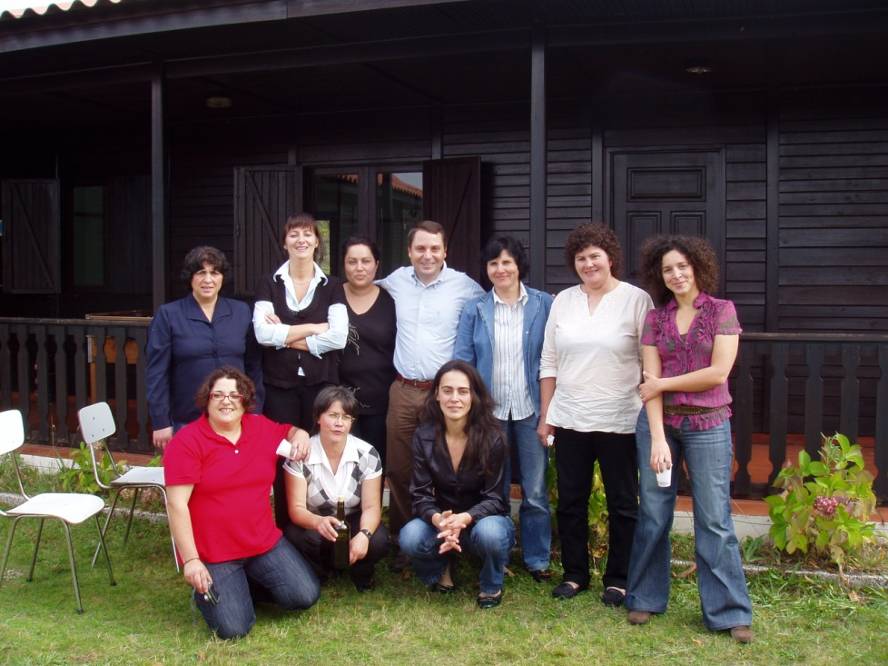 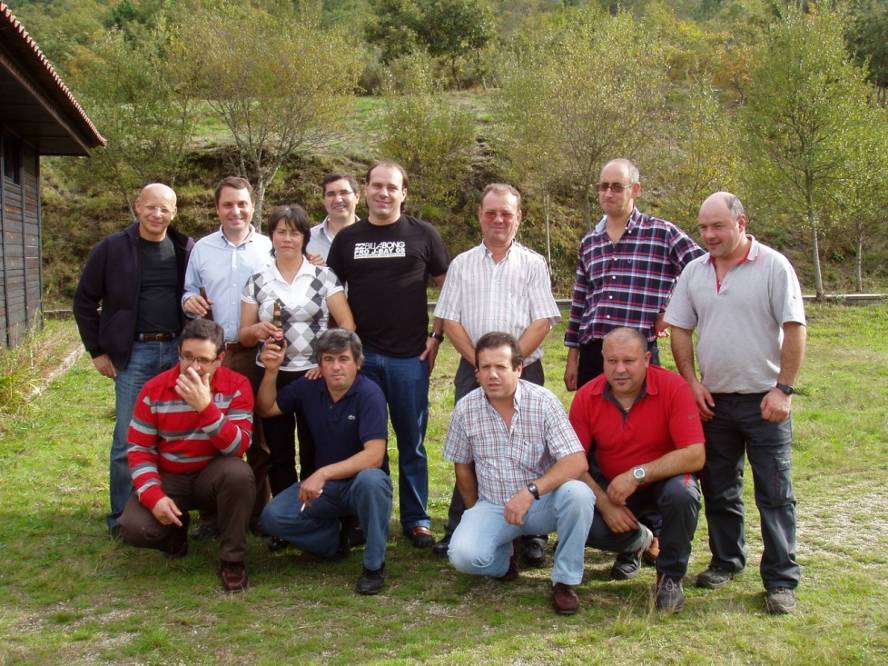 Vamos Meter Água
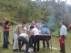 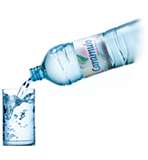 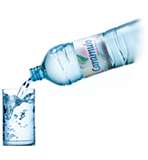 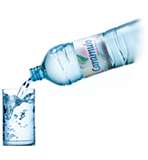 Caramulo em Festa
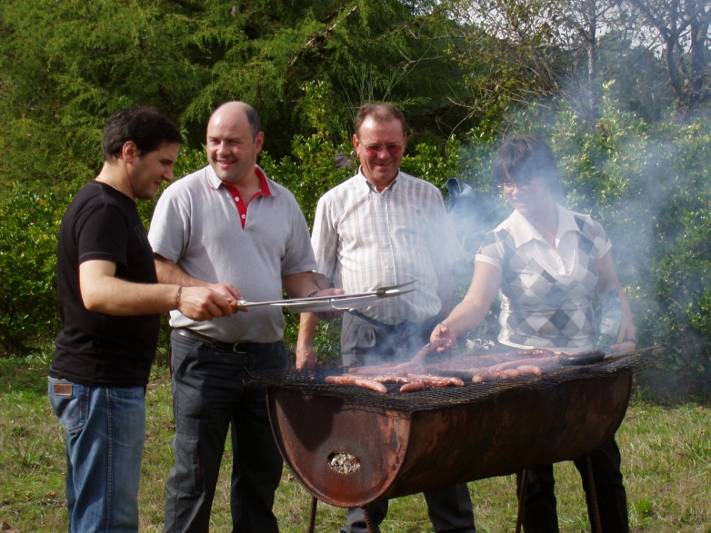 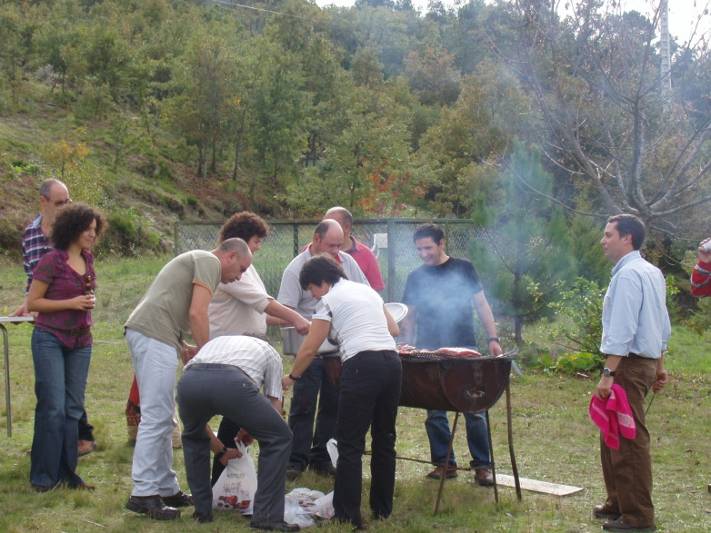 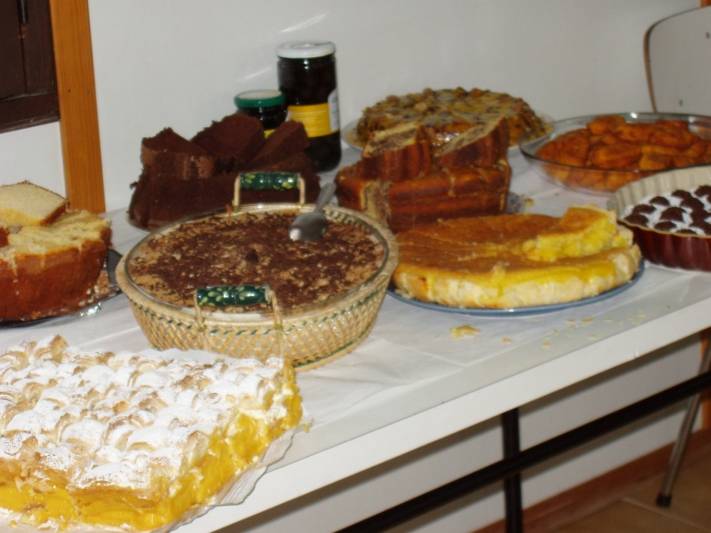 Grande convívio com muita brincadeira, comida e bebida.
Nos por cá não deixamos por menos
Mais uma vez, Novo Recorde
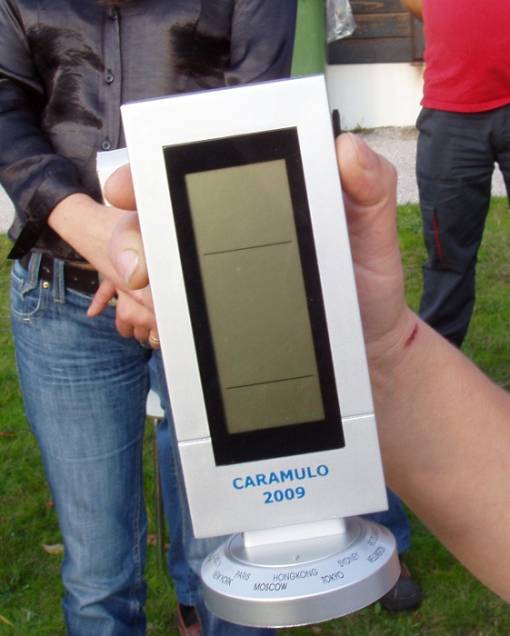 Milhões de Lts
Até Outubro de 2009, enchemos 62.572.000 Lts, valor nunca atingido no CP Caramulo
“O PRIMEIRO DE MUITOS”
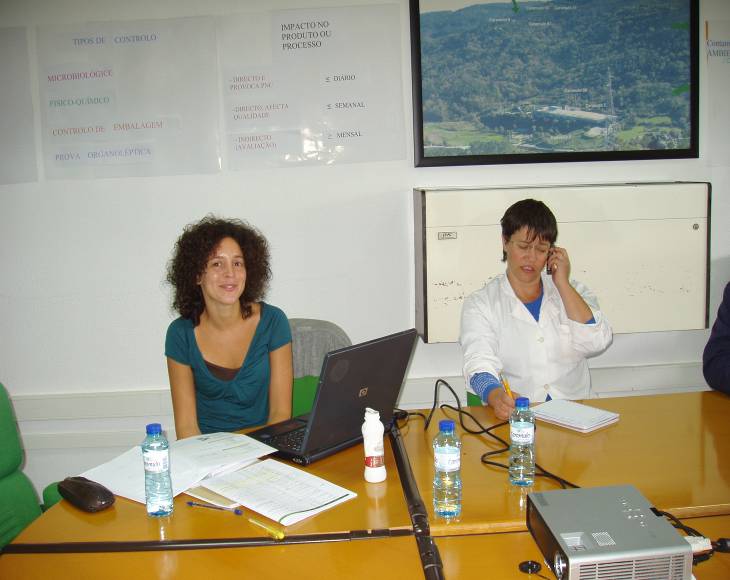 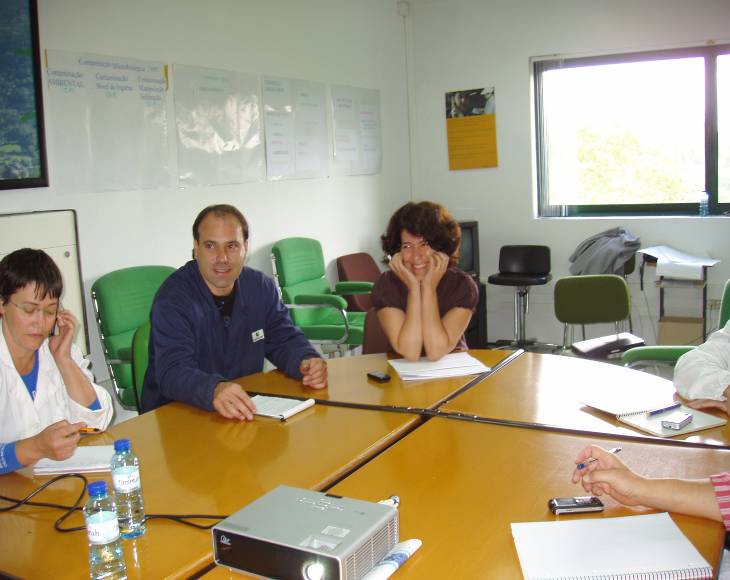 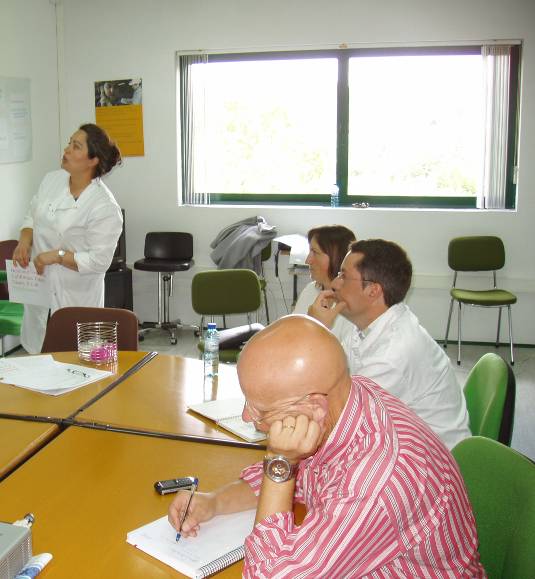 O nosso PIE
“Lágrimas e muita discussão”, mas enfim chegámos ao pretendido, a alteração do nosso PIE.
Um verdadeiro trabalho de Equipa.
Ai as Férias, foram boas, mas como tudo o que é bom, acaba depressa
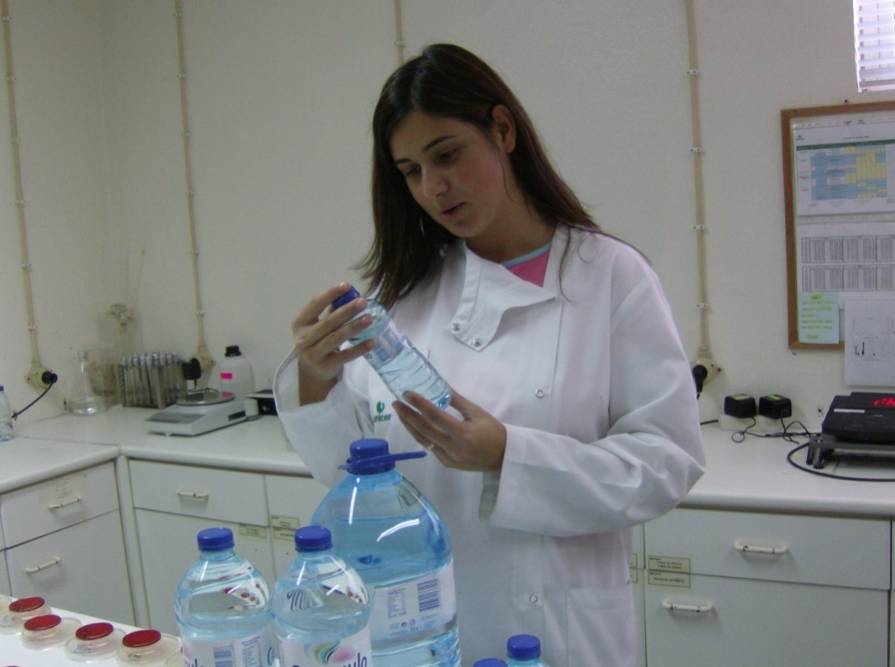 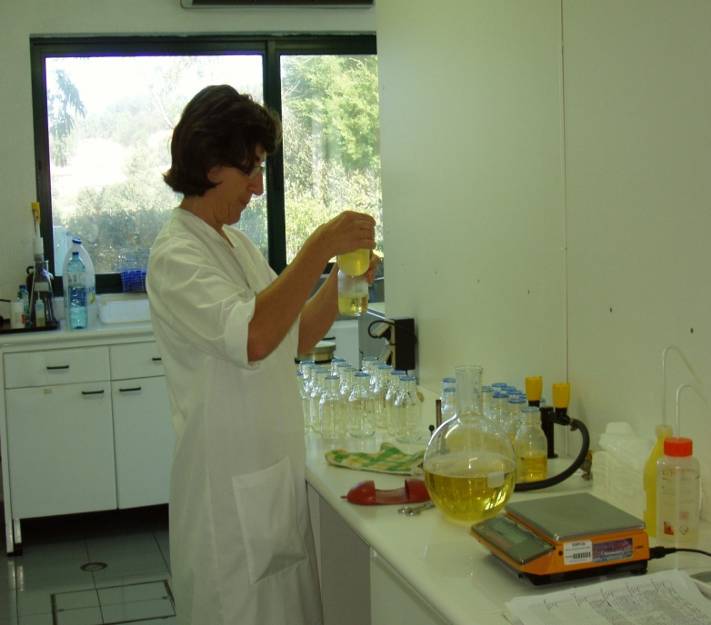 As férias provocaram uma pequena troca de serviços entre Centros de Produção. 
A todos os envolvidos o nosso obrigado.
Foi uma experiência maravilhosa, queremos mais.